E-waste:from an e-challenge to an e-opportunity
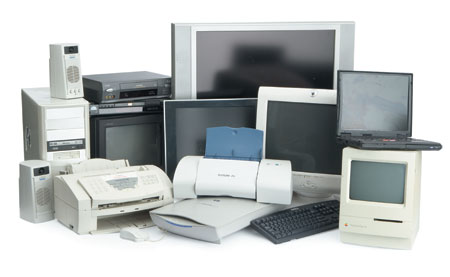 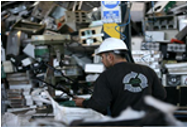 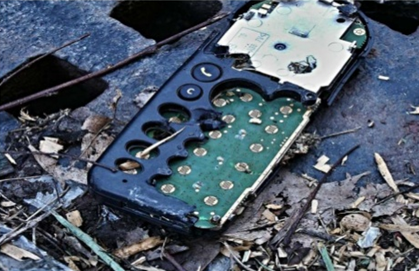 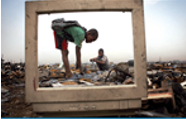 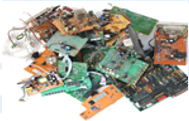 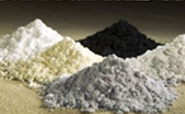 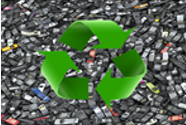 Ahmed Zeddam
Chairman of ITU-T Study Group 5: Environment and Climate Change
[Speaker Notes: Good morning Ladies and Gentlemen. I would like to thank XXXX for inviting ITU to share with you information on its activities on e-waste.]
Facts about e-waste worldwide
Personal information and communication technology (ICT) devices — such as mobile phones, personal computers, and printers — accounted for 7% of e-waste in 2014.
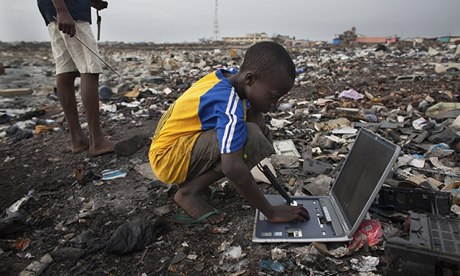 More specifically, e-waste in 2014 comprised:
12.8 million tonnes of small equipment (such as vacuum cleaners, microwaves, toasters, electric shavers and video cameras);
11.8 million tonnes of large equipment (including washing machines, clothes dryers, dishwashers, electric stoves, and photovoltaic panels);
7.0 million tonnes of temperature-exchange (cooling and freezing equipment);
6.3 million tonnes of screens;
3.0 million tonnes of small ICT equipment; and
1.0 million tonne of lamps.
Photo credit: Andrew McConnell/Alamy
Data source:: UNU
2
E-waste generation in 2014
3
Europe: 15.6 kg/inh
Asia: 3.7 kg/inh
Americas: 12.2 kg/inh
Africa: 1.7 kg/inh
Oceania: 15.2 kg/inh
10 to 15 kg/inh
5 to 10 kg/inh
< 5 kg/inh
>15 kg/inh
3
Weaknesses of e-waste management systems
E-waste dispersed
Illegal traffic
Speculation on compliance costs
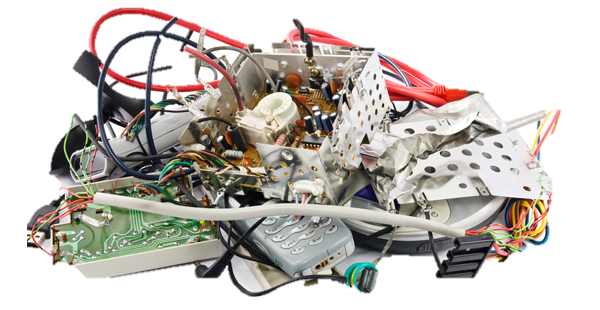 No clear common definition
Lack of internationally comparable data
Heterogeneous 
reporting requirements
Developing country-specific criticalities
Lack of transparent management of funding
4
[Speaker Notes: In this slide I would like to present some of the problems encountered by countries in managing e-waste, starting from the lack of an internationally agreed definition of e-waste, moving to the problem of e-waste dispersion and the specific criticalities faced by developing countries. 

The lack of definitions hinders country’s ability to compile harmonized statistics and consequently to have a clear picture of where to streamline resources. Setting targets and measuring progress of both national e-waste management systems and projects might also be inhibited.  Furthermore, this issue hinders efforts to prevent illegal traffic. 

Finally, in absence of a common definition, it is not possible to have homogeneous reporting systems, which in turn prevent the comparability of national statistics. In addition to this, manufacturers operating in various countries might find it difficult and onerous to comply with different reporting obligations.

Dispersed waste refers to EoL equipment that is not being managed by the official system nor by the informal channel. It constitutes an almost physiological fraction of e-waste generated in every country, industrialized and developing, and represents an economic and environmental cost. 

Part of the e-waste collected is intercepted by the informal sector. The most valuable part of WEEE generated normally eludes the official system. Informal sector often does not comply with legal requirements and best practices, nor are they registered with the relevant authorities, or have requested for a permit or underwent independent audits.

Transboundary movements of e-waste represent a significant fraction of e-waste generated in industrialized countries amounting at approximately 50-80%. Due to ambiguous definitions for e-waste and used EEE it is difficult to distinguish between these two categories, hence contrasting the illegal traffic of e-waste, especially as e-waste is shipped as used equipment. Reaching an agreement on definitions, classifications and trade codes would certainly contribute to address these issues. 

Although the consumption of electric and electronic equipment in developing countries is rising, developing countries are still responsible for a negligible fraction of e-waste generation For instance, by the year 2030, the developing world is forecast to discard 600 million of personal computers annually, twice the amount generated by industrialized countries. The fact that most electrical and electronic equipment in developing countries is imported means also that these countries often lack the expertise to recycle equipment effectively. In addition, a significant part of these EEE are of poor quality and imported even if nearing their end-of-life. This factor contributes to the increasing rate in the generation of e-waste. In parallel, some developing countries are introducing incentives to support the electrical and electronic industry by subsidizing sales of EEE. In the not that far future these equipment will become waste and the lack of a national system for their management will have severe consequences on human health and the environment.

Most developing countries have introduced provisions on e-waste, but only within more generic legislation on wastes and hazardous wastes. National waste regulations are not suitable to allocate clear responsibilities on all stakeholders involved and set up a country-wide e-waste handling and management system.

Lack of e-waste management legislation is often correlated with the absence of adequate recycling technologies. Given that law normally tries to fit the capabilities of a country, policy-makers might be reluctant to impose processing standards when the technology necessary to comply with them is not currently available in the country.

Lack of data relative to EEE and WEEE markets hinders governments’ capacity to understand e-waste-related problems and opportunities in each specific country.

Usually, developing countries have a predominant organized informal sector, especially for the collection and recycling phases of the EoL chain.]
Prevention is better than cure
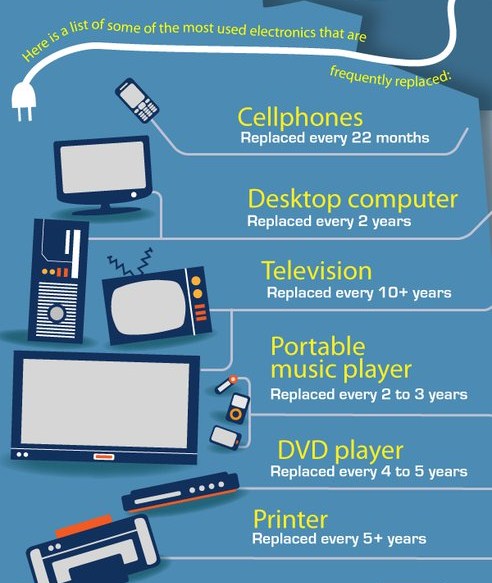 Policies and standards
Sustainable manufacturing practices:
Eco-design
Choice of reusable and  non-toxic materials
Prolonged products life-cycle
E-waste disposals
Source: http://www.treehugger.com/clean-technology/crazy-e-waste-statistics-explored-in-infographic.html
5
[Speaker Notes: Eco-design: designing for easy disassembly and recycling of equipment

Equipment life-cycle: prolonging lifetime of equipment 

Material’s choice: avoiding use of heavy pollutants and minimization of the use of resources

Regulations and standards to:
generate decent employment, 
curb health problems, 
cut greenhouse gas emissions and
recover a wide range of valuable metals including silver, gold, palladium, copper and indium – by turning an e-challenge into an e-opportunity.]
ITU
UN specialized agency for ICTs
unique public/private partnership
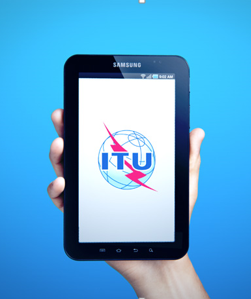 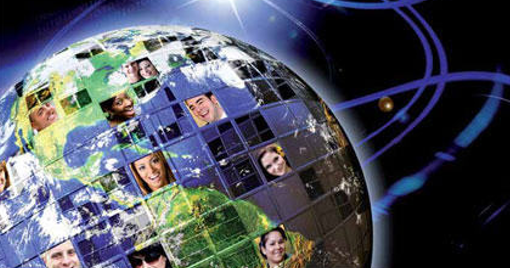 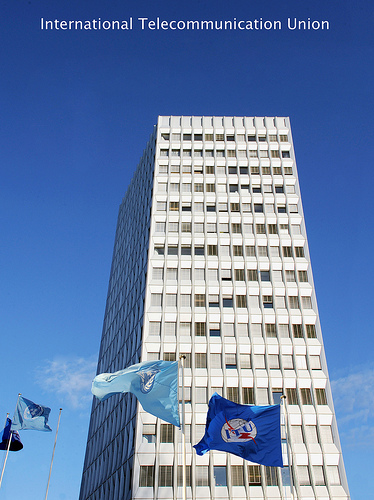 Members:
193 Member States (Governments and regulatory bodies) 
Over 700 Private Sector (Sector Members and Associates) 
Over 90 Academia
6
[Speaker Notes: As you may know, the International Telecommunication Union (ITU) is the UN specialized agency responsible for Information and Communications Technologies (ICTs).

ITU allocates global radio spectrum and satellite orbits, develop the technical standards that ensure networks and technologies seamlessly interconnect, and strive to improve access to ICTs to underserved communities worldwide.
 
ITU is committed to connecting all the world's people – wherever they live and whatever their means. Through our work, we protect and support everyone's fundamental right to communicate.
Today, ICTs underpin everything we do. They help manage and control emergency services, water supplies, power networks and food distribution chains. They support health care, education, government services, financial markets, transportation systems and environmental management. And they allow people to communicate with colleagues, friends and family anytime, and almost anywhere.

With the help of our cross-sectional membership, ITU brings the benefits of modern communication technologies to people everywhere in an efficient, safe, easy and affordable manner.
 
With regard to the membership, ITU is unique among UN agencies in having both public and private sector. So in addition to our 193 Member States, ITU membership includes ICT regulators, some 89 leading academic institutions and some 700 private companies.
 
In an increasingly interconnected world, ITU is the single global organization embracing all players in this dynamic and fast-growing sector.

ITU has three main areas of activity organized in ‘Sectors’ which work through conferences and meetings.

ITU three sectors are:
ITU-R (Radiocommunication) plays a vital role in the global management of the radio-frequency spectrum and satellite orbits - limited natural resources which are increasingly in demand from a large and growing number of services such as fixed, mobile, broadcasting, amateur, space research, emergency telecommunications, meteorology, global positioning systems, environmental monitoring and communication services - that ensure safety of life on land, at sea and in the skies.

ITU-D (Development) The core mission of the Telecommunication Development Sector (ITU-D) is to foster international cooperation and solidarity in the delivery of technical assistance and in the creation, development and improvement of telecommunication/ICT equipment and networks in developing countries. 

ITU-T (Standardization) assembles experts from around the world to develop international standards known as ITU-T Recommendations which act as defining elements in the global infrastructure of information and communication technologies (ICTs). Standards are critical to the interoperability of ICTs and whether we exchange voice, video or data messages, standards enable global communications by ensuring that countries’ ICT networks and devices are speaking the same language.

The coordination of all ITU activities is ensured by the General Secretariat. The mission of the General Secretariat is to provide high-quality and efficient services to the membership of the Union. 

In my presentation, I am going to focus on the standardization work of ITU only.]
Importance of global standards
Drive competitiveness, for individual businesses and world economy;

Lower prices;

Reduce technical barriers;

Foster interoperability;

Manufacturers, network operators and consumers;

Reduce negative impacts on the environment.
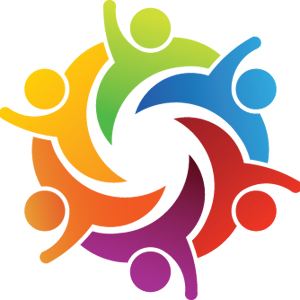 Work with us!
7
[Speaker Notes: As part of its mandate, ITU-T develops international “green” standards to promote innovative solutions to tackle e-waste, combat climate change and promote environmental sustainability using ICTs. 

ITU-T Recommendations are beneficial to:
Drive competitiveness, for individual businesses and world economy
Lower prices
Reduce technical barriers
Foster interoperability
Manufacturers, network operators and consumers
Reduce negative impacts on the environment (including e-waste)

Through its Recommendations, ITU-T facilitate the development, transfer and diffusion of clean and green technologies, including access to modern energy, energy efficiency and ideas for renewable sources.]
ITU-T Study Group 5
Question 13 - Environmental impact reduction including e-waste
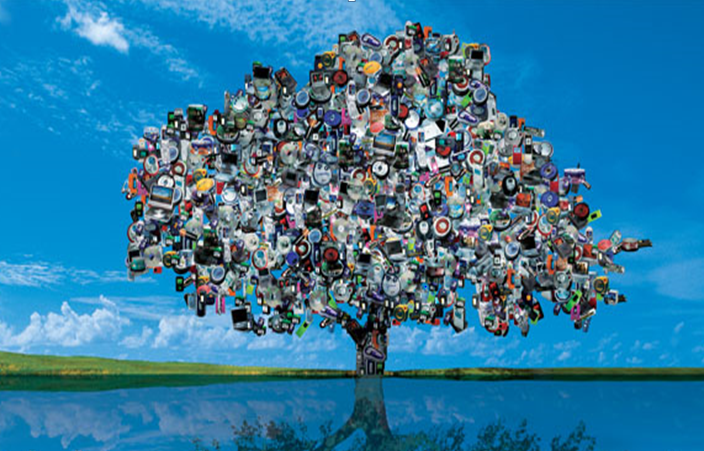 Working Party 3 – ICTs and Climate Change
Study Group 5 – Environment and Climate Change
8
[Speaker Notes: In particular, the ITU-T Study Group 5 offers the ideal platform for climate change stakeholders to exchange knowledge and expertise with the aim of identifying policy and standard needs to support the integration of ICTs in tackling climate change and environmental sustainability challenges.

SG5 develops international standards (ITU-T Recommendations) that address ICT’s relationship with electromagnetic effects and climate change. 

SG5 works through three working groups. They are namely:
Working Group 1 – Damage prevention and safety
Working Group 2 – Electromagnetic fields: emission, immunity and human exposure
Working Group 3 – ICT and Climate Change
 
It deals mainly with 20 different areas of work of SG5, called Questions in the ITU parlance.
One of them is Question 13/5 dedicated to the “Environmental impact reduction including e-waste”.]
Question 13/5: Environmental impact reduction including e-waste
Main tasks:
Raise awareness
Assist countries to develop policies on e-waste management
Develop international standards on life-cycle management of ICT equipment
Carry out research and development
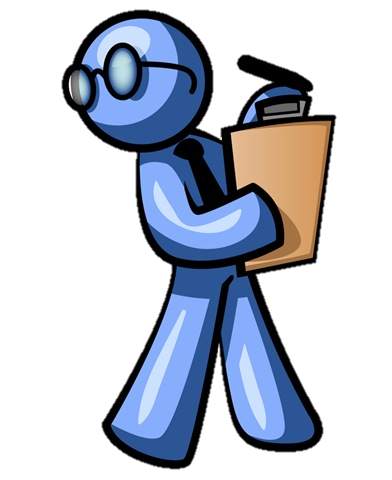 Help companies becoming more sustainable and socially responsible
9
[Speaker Notes: Tasks include, but are not limited to:
Develop Recommendations in the in the field of e-waste mitigation/minimization;
Motivate ITU members to share their national experiences and spread the collected knowledge related to environmental and sustainability aspects of laws or directives;
Determine processes to minimize the environmental (including health) impact of products (materials, hazardous materials avoidance), manufacturing processes, operational procedures and disposal;
Search for new technologies and/or compounds / materials and operational processes to use that minimize environmental (including health) impact. This may require the study group to identify the market needs and provide timely standardization solutions;
Identify environmental impact effects of recycling related to ICT facilities and equipment by using L.1410, etc.;
Analyse safe, low-cost social recirculation of ICT equipment through recycling and redeployment. This analysis should also consider solutions to increase the usable life of ICT devices by enhancing the ability for hardware/software updates rather than replacement (especially for high-end fixed and portable terminals and for IT equipment);

Others:
Prepare a questionnaire about environmental sustainability practices and regulations in outside plant and ICT products, equipment and facilities;
Prepare a handbook of environmental sustainability in outside plant and ICT products, equipment and/facilities;
Prepare a revision recommendation of L.lca (The use of life cycle analysis in outside plant) in collaboration with Question M/5;
Prepare a new recommendation L.recy (Recycling of copper and optical fibre cables);
Revision of recommendations L.2, L.24 and L.63;
Study solutions to mitigate e-waste. Following the universal charging solution for the mobile phone hand held terminals (L.1000), a new series of recommendations L.CPS is under preparation for other ICT devices with external power supplies;
Study on battery standardization including recycling impacts and solutions to reduce battery waste. This should cover at minimum battery packs external to terminals but should also cover internal batteries as much as possible;
Prepare a handbook on lifecycle approach for ICT equipment to minimize environmental and health impact;
Prepare revision or complementary recommendation on rare metal or material supply chain following L.1100 publication;
Study of due diligence on conflict material.]
Highlights on deliverables:ITU-T Recommendations
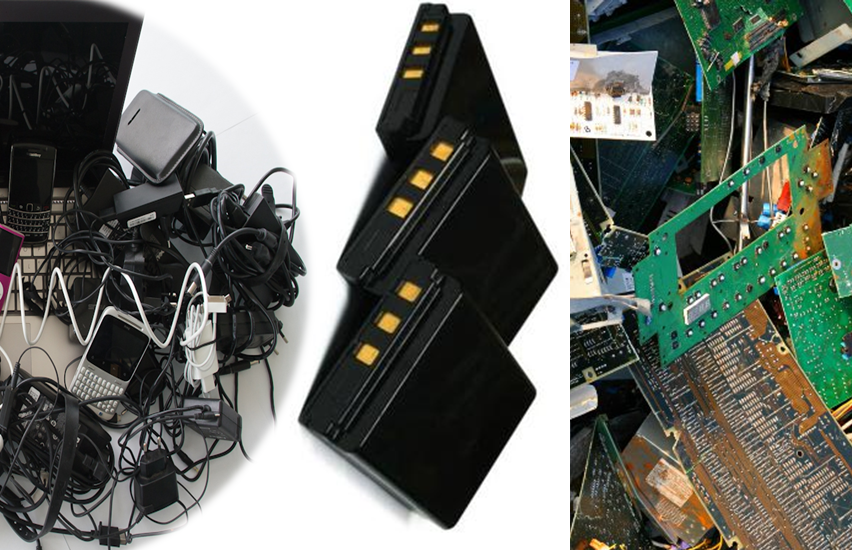 E-waste management
Batteries
Power supply series
10
[Speaker Notes: This slide summarizes the main green ICT standards that have been developed by Question 13/5 in the area of e-waste.
I will provide more detailed information on every single achievement in the next slides.

Recommendation ITU-T L.1000: Universal power adapter and charger solution for mobile terminals and other hand-held ICT devices.
Recommendation ITU-T L.1001: External universal power adapter solutions for stationary information and communication technology devices. 
Recommendation ITU-T L.1002​: External universal power adapter solutions for portable information and communication technology devices. ​
Recommendation ITU-T ​L.1005​: Test suites for assessment of the universal charger solution. 
​
Recommendation ITU-T L.1010​: Green batteries solution for mobile phones and other hand-held information and communication technology devices.
 
Recommendation ITU-T L.1100: A method to provide recycling information of rare metals in ICT products.
Recommendation ITU-T L.1101: ​Measurement methods to characterize rare metals in information and communication technology goods.]
Power supply series
Recommendation ITU-T L.1000: Universal power adapter and charger solution for mobile terminals and other hand-held ICT devices:
Saves 82,000 tons of e-waste per year
Saves at least 13.6 million tonnes of CO2 emissions annually
Recommendation ITU-T L.1001: External universal power adapter solutions for stationary information and communication technology devices:
Saves 300,000 tons of e-waste per year
Reduces the energy consumption and greenhouse gas (GHG) emissions of external power supplies by between 25% and 50%
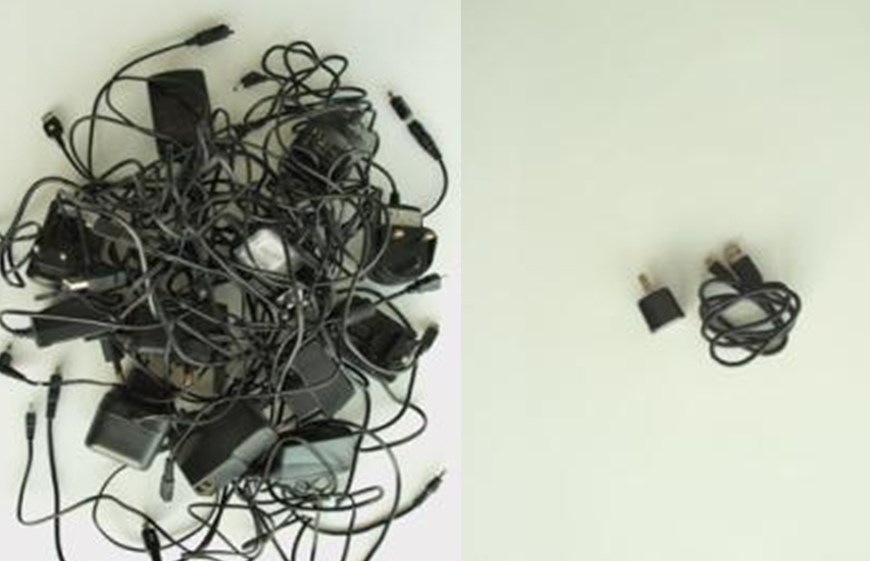 11
[Speaker Notes: Recommendation ITU-T L.1000 provides high level requirements for a universal power adapter and charger solution that will reduce the number of power adapters and chargers produced and recycled by widening their application to more devices and increasing their lifetime. The solution also aims to reduce energy consumption. The longer life cycle and possibility of avoiding device duplication reduces the demand on raw materials and waste. The universal power adapter and charger solution is designed to serve the vast majority of mobile terminals and other ICT devices. [Approved 2011-06-13]

- “Universal power adapter and charger solution for mobile terminals and other ICT hand held devices” (Recommendation ITU-T L.1000)
- Saves 82,000 tons of e-waste per year
- Saves at least 13.6 million tonnes of CO2 emissions annually

Recommendation ITU-T L.1001 provides requirements for a universal power adapter solution (UPA) for stationary ICT devices that will reduce the number of produced power adapters by widening their application to more devices, enabling their reuse and increasing their lifetime. The solution also aims to reduce energy consumption. The longer life cycle and possibility of avoiding device duplication reduces the demand on raw materials and production of huge e-waste amount. The universal power adapter solution for ICT equipment for stationary use is designed to serve the vast majority of ICT devices. [Approved 2012-11-29]

- NEW - “External universal power adapter solutions for ICT equipment for stationary use” (Recommendation ITU-T L.1001)
- Saves 300,000 tonnes of e-waste annually
- Reduces the energy consumption and greenhouse gas (GHG) emissions of external power supplies by between 25% and 50%]
Power supply series
DRAFT Recommendation ITU-T L.1002​: External universal power adapter solutions for portable information and communication technology devices:
Reduces e-waste, optimizing the use of scarce and raw materials and allowing for reuse
Recommends design for MTBF 50.000 hours of active use
Increases usability
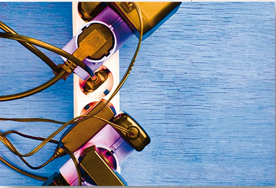 Recommendation ITU-T ​L.1005​: Test suites for assessment of the universal charger solution:
Describes specific test suites to assess energy efficiency, interworking, safety and electromagnetic compatibility of the universal charger solution and charger
12
[Speaker Notes: MTBF: Mean Time Between Failure

To complement ITU-T L.1000 and ITU-T L.1001, draft new Recommendation ITU-T L.1002 (External universal power adapter solutions for portable information and communication technology devices) is intended at defining the requirements for a universal power adapter solution (UPA) designed for portable information and communication technology ICT devices. It will describe the UPA basic configuration and define the different general requirements for UPAs and their interfaces. All requirements are set with the aim to reduce e-waste, optimize the use of scarce and raw materials, allowing for reuse, extend the lifetime and increase usability. [Under study]
 
Recommendation ITU-T L.1005 (Test suites for assessment of the universal charger solution) describes specific test suites applicable to the universal charger solution defined in ITU-T L.1000 in order to assess energy efficiency, interworking, safety and electromagnetic compatibility of the universal charger solution and charger. [Approved 2014-02-13]]
Batteries
Recommendation ITU-T L.1010​: Green batteries solution for mobile phones and other hand-held information and communication technology devices. ​
Extends the lifetime of handsets
Reduces global resources consumption
Eliminates toxic materials
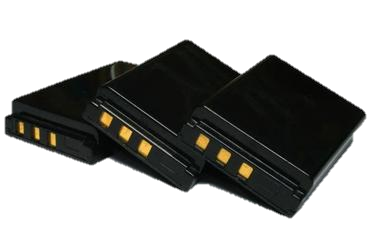 13
[Speaker Notes: Recommendation ITU-T L.1010 (Green battery solutions for mobile phones and other hand-held information and communication technology devices) defines a minimum set of parameters necessary to identify green battery solutions that should be considered by developers/manufacturers to reduce the future environmental impact of battery use. The provision of so-called green batteries is to extend the lifetime of handsets, reduces global resources consumption and eliminates toxic materials. [Approved 2014-02-13]]
E-waste management
Necessity of rare-metal recycling:
A mobile phone contains no less than 20 rare metals
A ton of gold ore yields just 5 g of gold, whereas a ton of used mobile phones yields a staggering 400 g. 
Recommendation ITU-T L.1100: A method to provide recycling information of rare metals in ICT products.
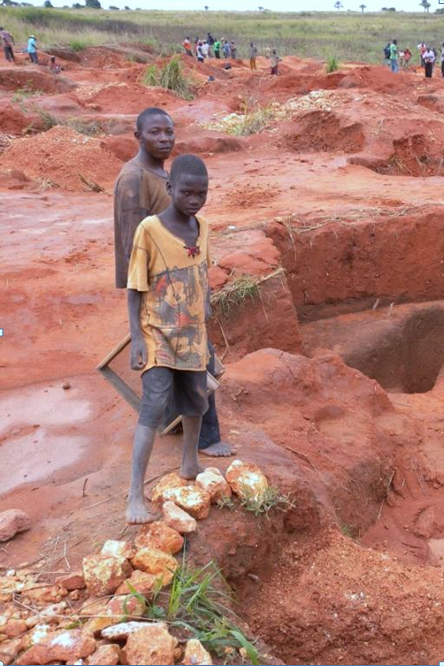 14
[Speaker Notes: A mobile phone contains no less than 20 rare metals and the need to recycle these metals is clear – a ton of gold ore yields just 5 g of gold, whereas a ton of used mobile phones yields 400 g. Recommendation ITU-T L.1100 (Procedure for recycling rare metals in information and communication technology goods) outlines the necessity for rare metal recycling and the procedures to be employed when recycling. The recommendation details considerations in all phases of the recycling process and provides guidelines as to how organizations may fairly and transparently report on rare metal recycling. [Approved 2012-02-22]]
E-waste management
Necessity of a common and accurate measurement method:
For successful recycling, producers are required to provide detailed information on rare metals to recyclers. 
A common measurement method can facilitate recycling information exchanges between producers and recyclers.
Recommendation ITU-T L.1101: ​Measurement methods to characterize rare metals in information and communication technology goods:
XRF (X-ray fluorescence) 
ICP-MS (inductively coupled plasma mass spectrometry)
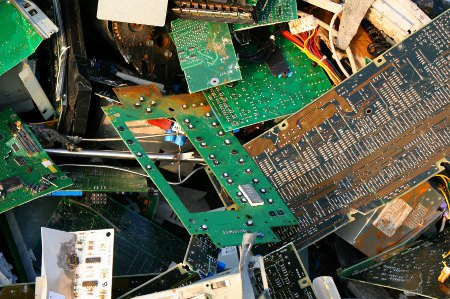 15
[Speaker Notes: For successful recycling of rare metals, producers are required to provide detailed information on rare metals to recyclers. A common measurement method can facilitate recycling information exchanges between producers and recyclers. Recommendation ITU-T L.1101 (Measurement methods to characterize rare metals in information and communication technology goods) presents measurement methods to characterize rare metals in ICT goods by using XRF (X-ray fluorescence) and ICP-MS (inductively coupled plasma mass spectrometry) measurement methods. [Approved 2014-03-22]]
Supplement 5 to ITU-T L-series Recommendations
Agreed: December 2014
Title: Life-cycle management of ICT goods
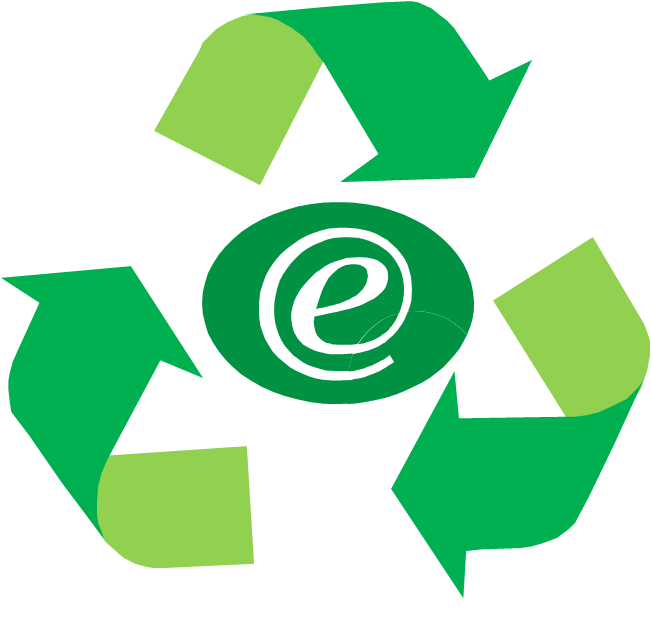 Scope:
It provides information for the practical implementation of the life-cycle approach in companies, facilities and plants as well as distributors, including chapters on best practices with a specific focus on material usage and selection.
16
[Speaker Notes: Supplement 5 to ITU-T L-series Recommendations (Life-cycle management of ICT goods) has been developed to provide information for the practical implementation of the life-cycle approach in companies, facilities and plants as well as distributors, including chapters on best practices with a specific focus on material usage and selection. [Agreed 2014-12-19]]
Supplement 4 to ITU-T L-series Recommendations
Agreed: December 2014
Title: Guidelines for developing a sustainable e-waste management system
Scope:
It provides a set of guidelines that countries could refer to when designing their e-waste management system; 
It provides guidance on policy/legal framework, collection mechanisms, financial mechanisms and engagement with all relevant stakeholders.
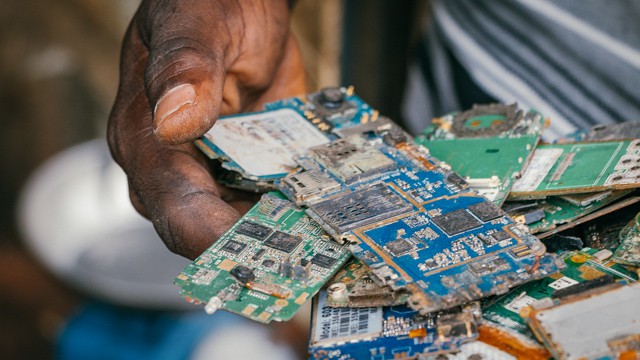 Photo: Fairphone, CC BY-NC-SA 2.0 (cropped)
17
[Speaker Notes: Supplement 4 to ITU-T L-series Recommendations (Guidelines for developing a sustainable e-waste management system) provides a set of guidelines that countries could refer to when designing or adjusting their e-waste management system. It provides guidance on policy/legal framework, collection mechanisms, financial mechanisms and engagement with all relevant stakeholders. [Agreed 2014-12-19]]
Ongoing work
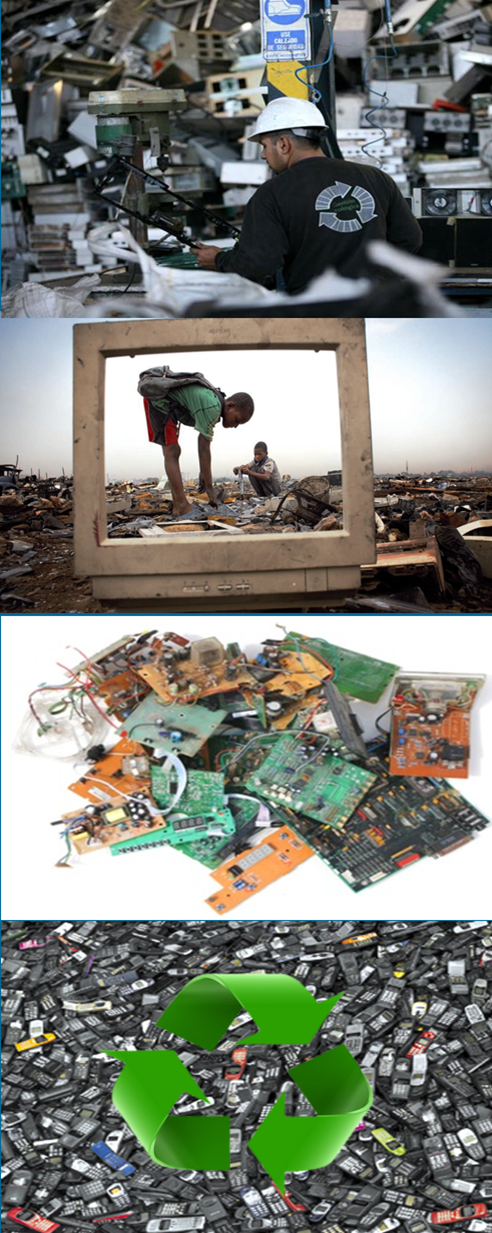 Supplement on Collection of sustainable models for e-waste management by private corporations;
Supplement on Assessment of quantity of E-waste in developing countries; 
Supplement on Circular Economy;
Supplement on Implementation guidance for ICT SME supply chains due diligence on conflict minerals.
18
[Speaker Notes: Here is a list of new work items that Q13/5 decided to create at the last SG5 meeting that took place in December 2014 in India (Kochi).]
Research and development
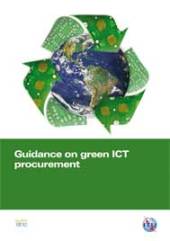 Identifying standards needs
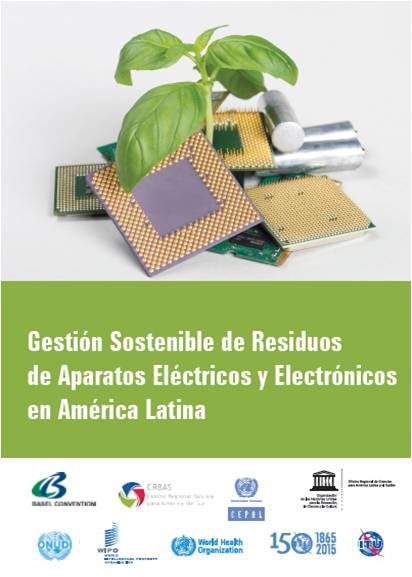 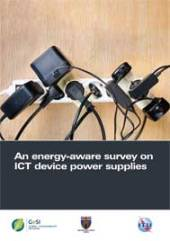 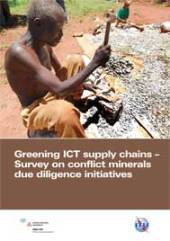 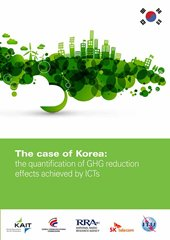 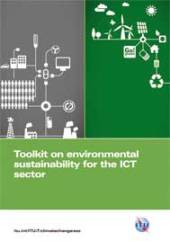 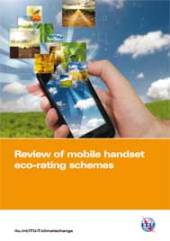 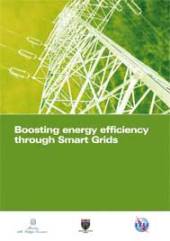 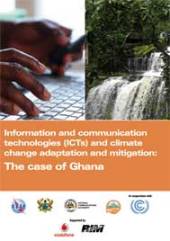 Sustainable Management of Waste Electrical and Electronic Equipment (WEEE) in Latin America
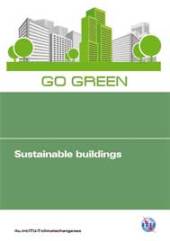 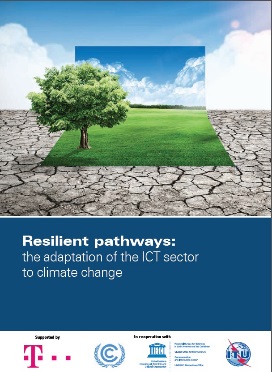 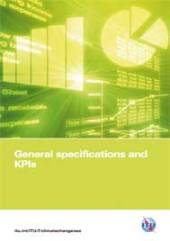 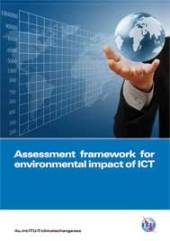 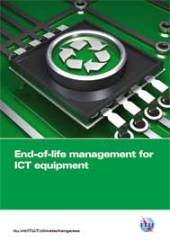 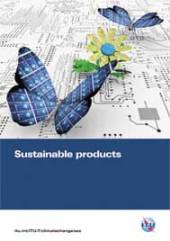 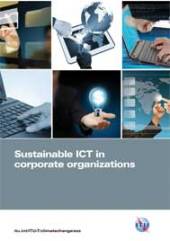 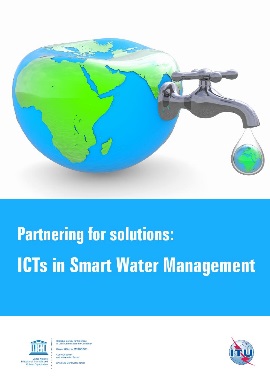 19
[Speaker Notes: As part of its research activities, ITU contributes to increase the body of knowledge in the area of ICTs, the environment and climate change. 

An energy-aware survey on ICT device power supplies. Specifically, this document reports the results of a wide analysis performed on a large set of commercially available external power supplies (more than 300 devices verified and more than 200 electrically measured) to assist the standardization activities within ITU-T Study Group 5 (SG5) (Recommendation ITU-T L.1000, phase 2). Mechanical, electrical and environmental characteristics have been evaluated; correlation and statistics have also been developed.
The report is organized in two main parts. The first part (Sections 2 and 3) considers nameplate (e.g., voltage, current, efficiency class, etc.) and physical characteristics (e.g., weight, volumes, mains and DC voltage connector type). The second part (Sections 4 and 5) of the report shows the measured electrical features of the adapters, in terms of energy efficiency, DC voltage and Cos φ, with variable loads, together with no load measurements.]
ITU Toolkit on Environmental Sustainability for the ICT Sector
Purpose: enable the ICT industry to drive environmental best practice into its own performance.
Collaboration with over 50 partners.
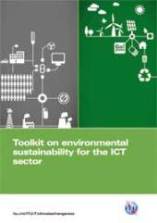 20
[Speaker Notes: In addition to its ground breaking standardization work, ITU has published a Toolkit on end-of-life management for ICT equipment as part of the Toolkit on environmental sustainability for the ICT sector, developed by ITU-T in partnership with over 50 ICT companies and environmental organizations. In particular, the toolkit looks at securing an environmentally sustainable solution for end-of-life (EOL) management of ICT equipment. Specifically, it offers guidance for the recovery and recycling of materials contained in ICT equipment and discusses issues surrounding the use of conflict minerals in the context of clean supply chains.

Companies in the ICT sector are increasingly being asked by customers, investors, governments and other stakeholders to report on sustainability performance. However, there is noagreed standardized method to simplify and streamline this kind of reporting. Beyond reporting, companies that do not measure their environmental performance find it very difficult to manage and improve that performance.

The Toolkit on Environmental Sustainability for the ICT sector is an ITU-T initiative which provides plenty of detailed support on how ICT companies can build sustainability into the operations and management of their organizations, through the practical application of international standards and guidelines.

The project also focuses on the development of guiding principles including a standardized checklist of sustainability requirements specific to the ICT sector that will become a contribution to ITU-T Study Group 5 with the goal of developing a global standard in this area.


Partners:
3p Institute for Sustainable Management
Alcatel Lucent
BBC
BIO Intelligence Service
BT
CEDARE
Climate Associates
ClimateCHECK
Cogeco Cable
DATEC Technologies
Dell
Ernst & Young
ETRI
ETNO
ETSI
European Broadcasting Union
France Telecom/Orange
Fronesys
Fujitsu
GHG Management Institute (GHGMI)
Hewlett-Packard
Hitachi
Huawei
IBI Group
Imperial College
Infosys
International Telecommunication Union (ITU)
Mandat International
MicroPro Computers
Microsoft
MJRD Assessment Inc.
National Inter-University Consortium for Telecommunications
Nokia Siemens Networks
NEC Empowered by Innovation
NTT
Panasonic
PE INTERNATIONAL AG
Research In Motion
Scuola Superiore Sant’Anna of Pisa
Step Initiative
Telecom Italia
Telecommunications Networks and Telematics Laboratory
Telecommunication Technology Committee
Telefónica
Thomson Reuters
Toshiba
United Nations Environmental Programme
United Nations Environmental Programme Basel convention
United Nations University
University of Genova
University of Zagreb
Verizon
Vodafone Ghana]
End-of-life management for ICT equipment
End-of-life management
An outline of the various EOL stages (and accompanying legislation) , and support for creating a framework for environmentally-sound management of EOL ICT equipment.
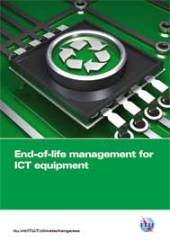 Material recovery and recycling
Clean supply chains
Offsetting and mitigation
21
[Speaker Notes: This document provides a definition of EOL management of ICT equipment, an outline of the various EOL stages (and accompanying legislation that applies to the stages), and a checklist that assists an organization in creating a framework for environmentally-sound management of EOL ICT equipment. 

The document provides guidance for the recovery and recycling of materials contained in ICT equipment, and also discusses issues surrounding the use of conflict minerals in the context of clean supply chains. 

Purpose:

Aims to give directions on how to find an environmentally sustainable solution for EOL equipment by providing a checklist that allows full monitoring of the decisions made in relation to ICT EOL

To present different initiatives for  ICT equipment’s End of Life management solutions.

Identify social, economic and environmental aspects related to End of Life management of ICT equipment. 

Illustrate how the end-of-life management and its environmental aspect can be integrated into the design process as part of the life-cycle approach within the framework which is developed by the ITU-T Study Group 5 (SG5).]
End-of-life management for ICT equipment
Key guidance to ensure best practices on:
 
General Material Recovery and Recycling Facility Guidelines: minimum criteria to select a service provider

Clean Supply Chain and Conflict Minerals: an opportunity for a greener industry

Offsetting Opportunities and Mitigation: the ICT sector response to Social and Environmental issues generated by bad EOL practices
Structure of analysis:
Legal frameworks
EOL management steps
Regulatory compliance
Best practice guidance
Clean supply chains and conflict minerals
Socio-economic issues
Corporate social responsibility
Checklists
22
[Speaker Notes: First, this document aims to give directions on how to find an environmentally sustainable solution for EOL equipment by providing a checklist that allows full monitoring of the decisions made in relation to ICT EOL management practices. 
For this purpose this document is designed to:
• describe the EOL management stages for ICT equipment and their hierarchy based on the principle of waste prevention (e.g. reuse, recycle, recovery, refurbishment, disposal) in order to protect human health, the environment as well as to support sustainable development; 
• identify key challenges, opportunities and limitations faced by an EOL management provider at the different stages of ICT equipment management. 

Secondly, this document aims to present different initiatives relevant to the EOL management which may be of interest to different companies, associations and other interested organizations (e.g. operators, manufacturers as well as end-users) and which may prove to be useful when looking for an EOL management solution. Such a solution should not only support the economic growth but also take into consideration the extended responsibility of producers and generators in relation to their ICT equipment on the local, national, regional and global scale. 

This document identifies social, economic and environmental aspects related to the EOL management of ICT equipment. 

Finally, this document intends to illustrate how the end-of-life management and its environmental aspect can be integrated into the design process as part of the life-cycle approach within the framework which is developed by the ITU-T Study Group 5 (SG 5).]
Next steps to keep e-waste from growing
Policy makers should have long-term sustainability ambitions
Consider e-waste management in the design of ICT policies
Implement international standards (ITU-T Recommendations) at the national level 
Encourage concerted cooperation in handling e-waste at the national, regional and international level
Improve the sustainability and competitiveness of manufacturing and business practices
Create manufactured products through economically-sound processes that minimize negative environmental impacts while conserving energy and natural resources
Sustainable manufacturing also enhances employee, community, and product safety and promote green jobs
Foster public-private partnerships
Raise awareness at consumer level
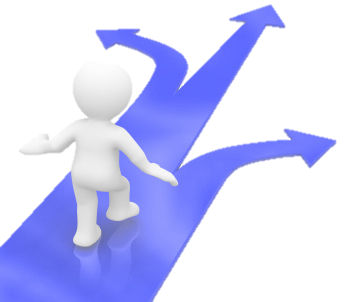 23
[Speaker Notes: Let me now conclude my presentation…]
THANK YOU
ITU-T/SG5 “Environment & Climate Change”itu.int/go/tsg5  
ITU-T and Climate Changeitu.int/go/ITU-T/climate
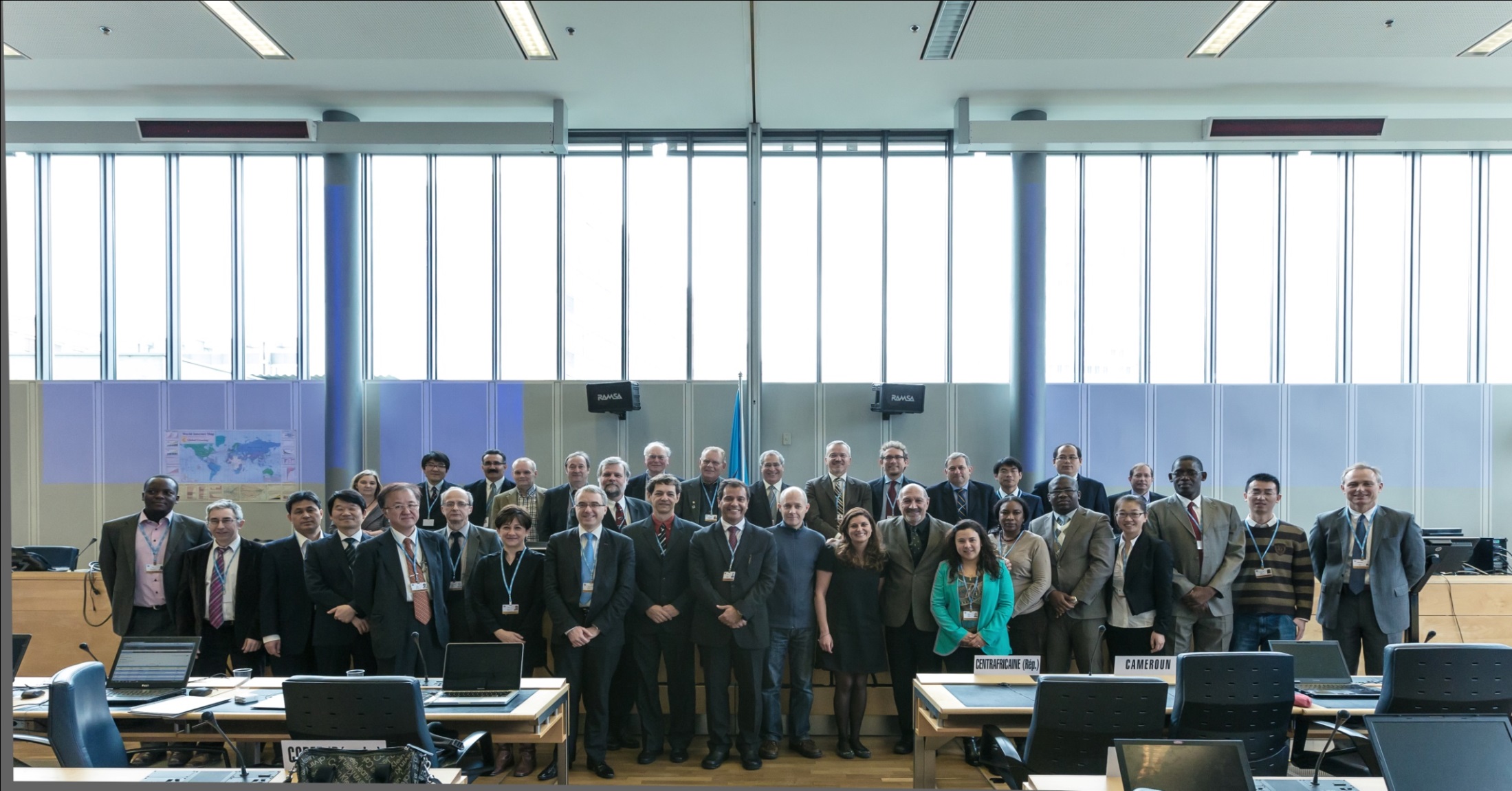 tsbsg5@itu.int